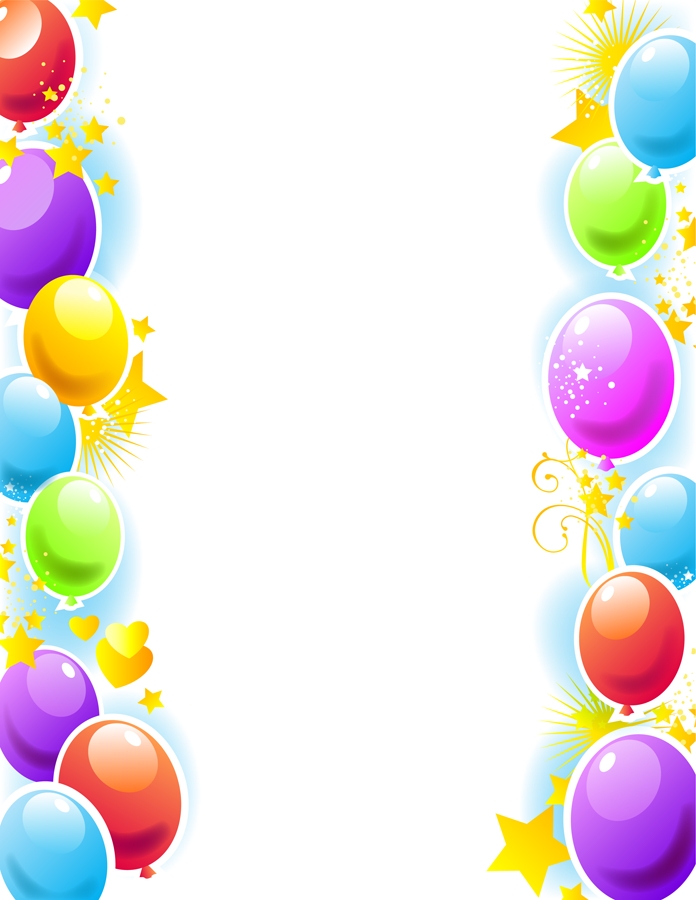 הזמנת שוקולד ליום הולדת עם השף-המעופף
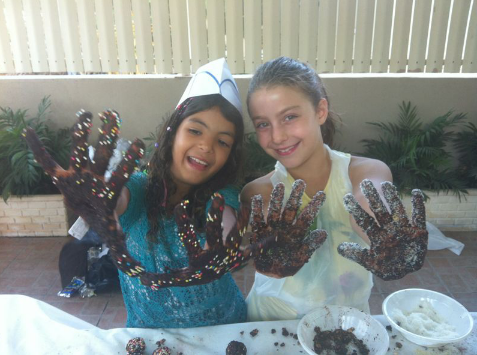 יום הולדת הכייי מתוק שיש (:בתוכנית:  
נקשט עוגות וקצפת בשוקולד             
הכנת כדורי שוקולד מצופים
נטבול שיפודי מרשמלו במפל שוקולד
 נקבל מזרק שוקולד מתנה ועוד ...
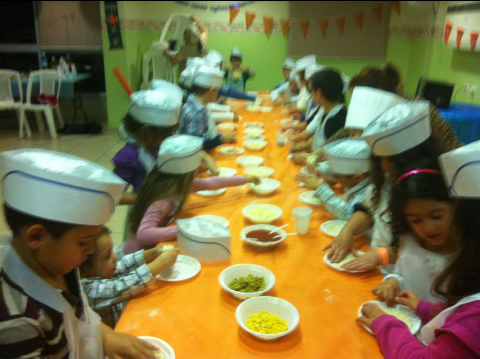 בתאריך : __________________ ביום : __________________בשעה : __________________   ב     _____________________:
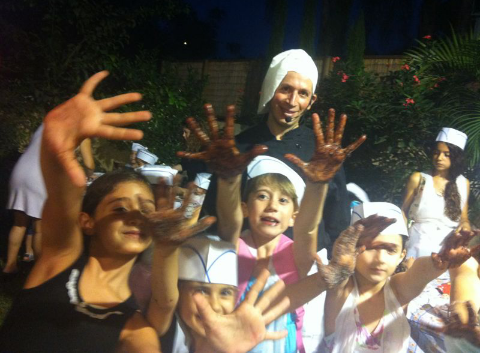 יום הולדת יחיד ומיוחד בו כולנו ניהיה שפים ליום אחד 